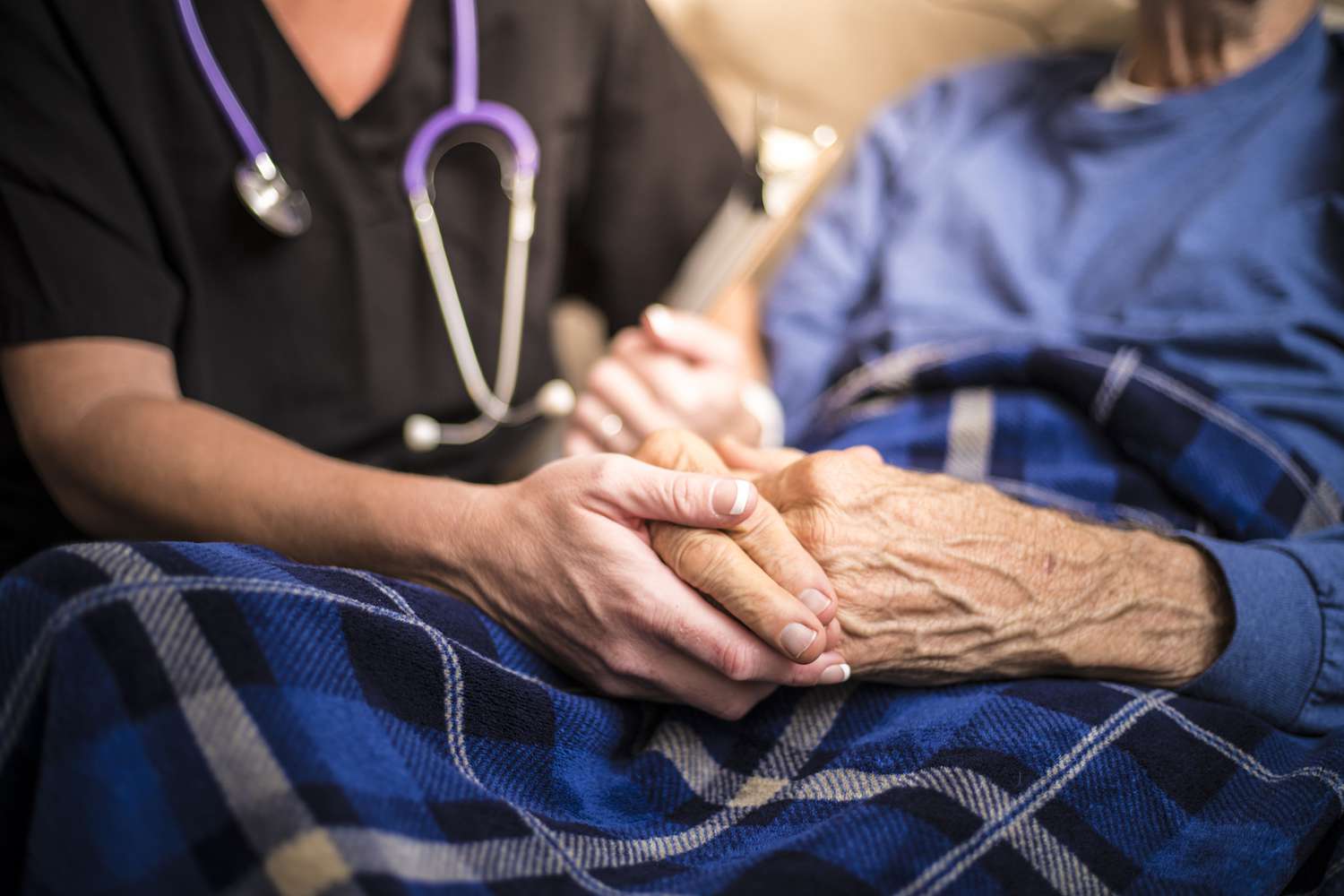 Palliative Care for GPs
Module 2:
Symptom Control & Prescribing
[Speaker Notes: Welcome to the second session of the teaching programme. Recap on resources.]
Ground Rules
Troubleshooting
Interactive session
Confidential discussion
Bring any cases
Ask questions along the way
Feedback after session
Pain
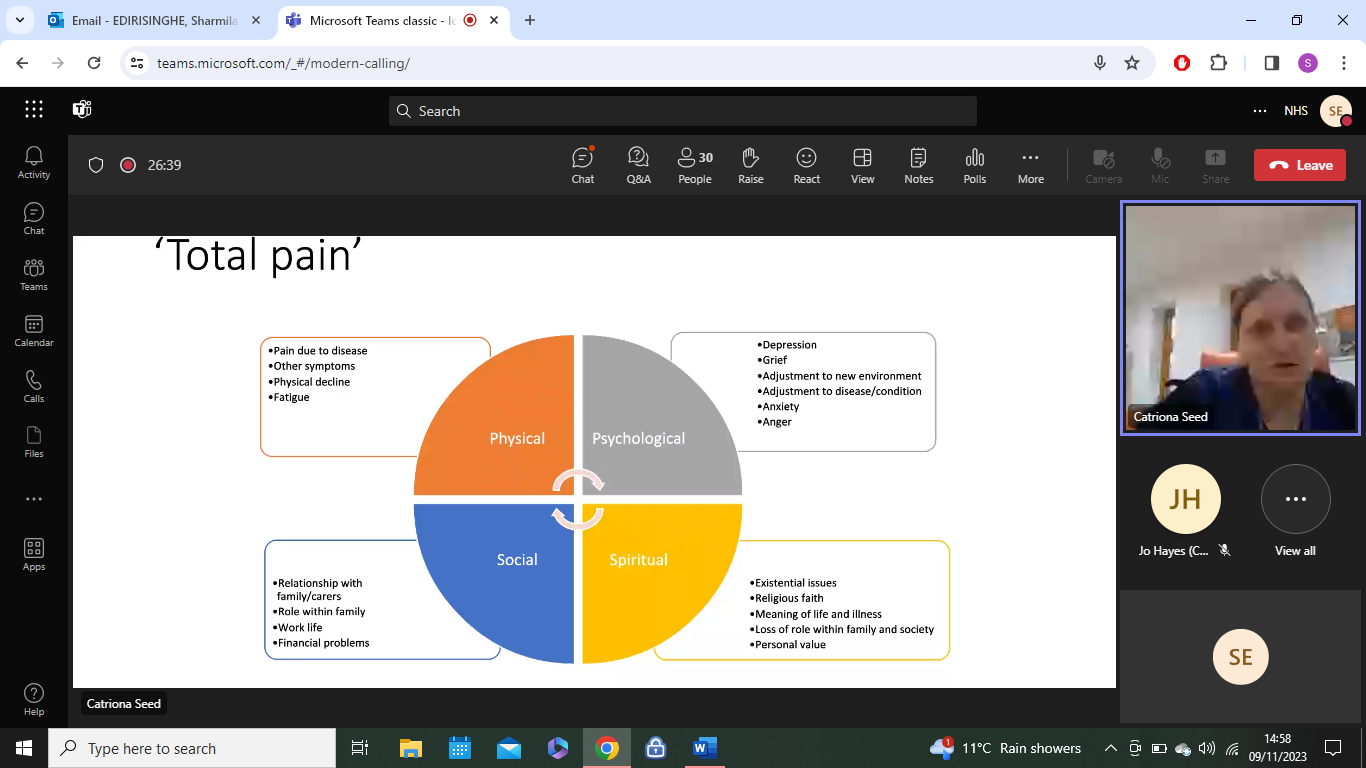 [Speaker Notes: “An unpleasant sensory and emotional experience which we primarily associate with tissue damage”  IASP 1986	
Cicely Saunders – total pain
Pain is whatever the patient says it is]
Pain
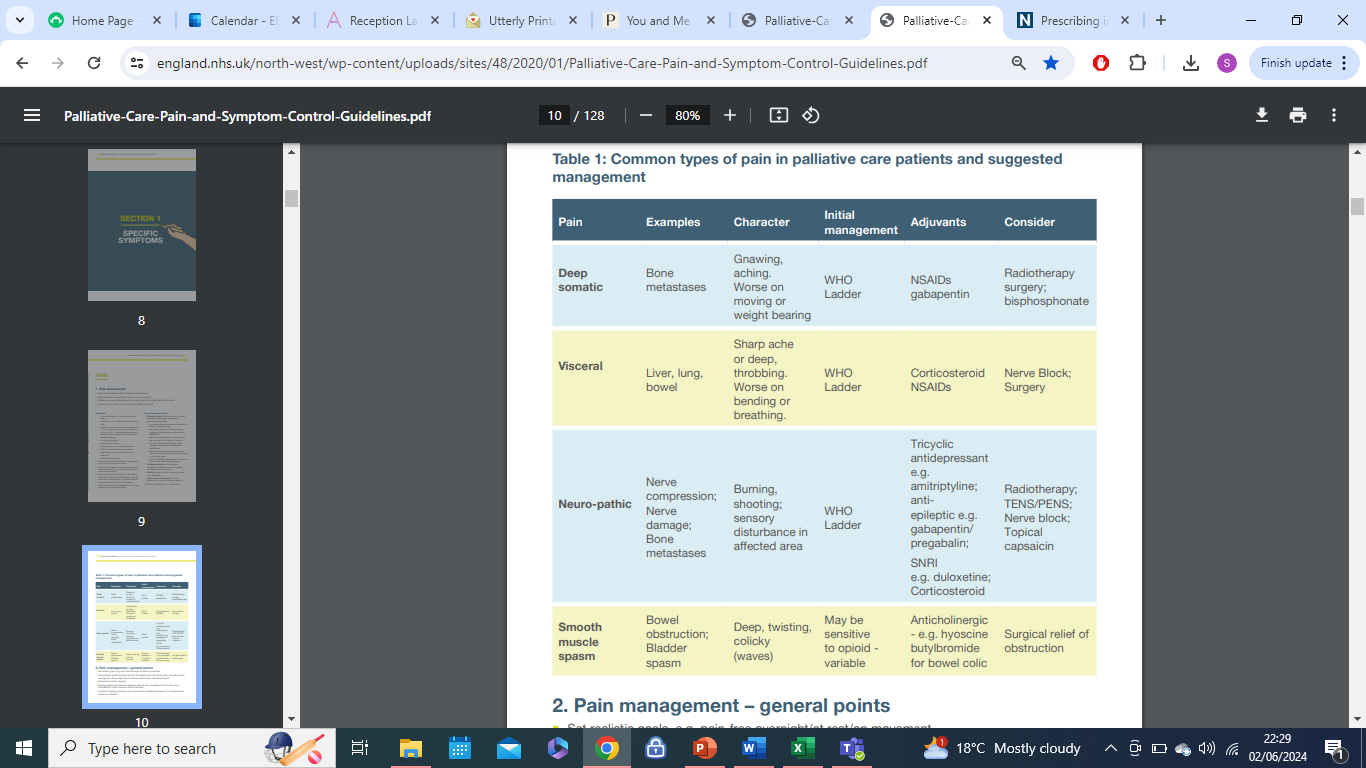 [Speaker Notes: SOCRATES
Consider cause, acute vs chronic? – review the effects and side effects of any analgesia you prescribe much like with F/U of patients on SSRIs

https://www.england.nhs.uk/north-west/wp-content/uploads/sites/48/2020/01/Palliative-Care-Pain-and-Symptom-Control-Guidelines.pdf]
Pain
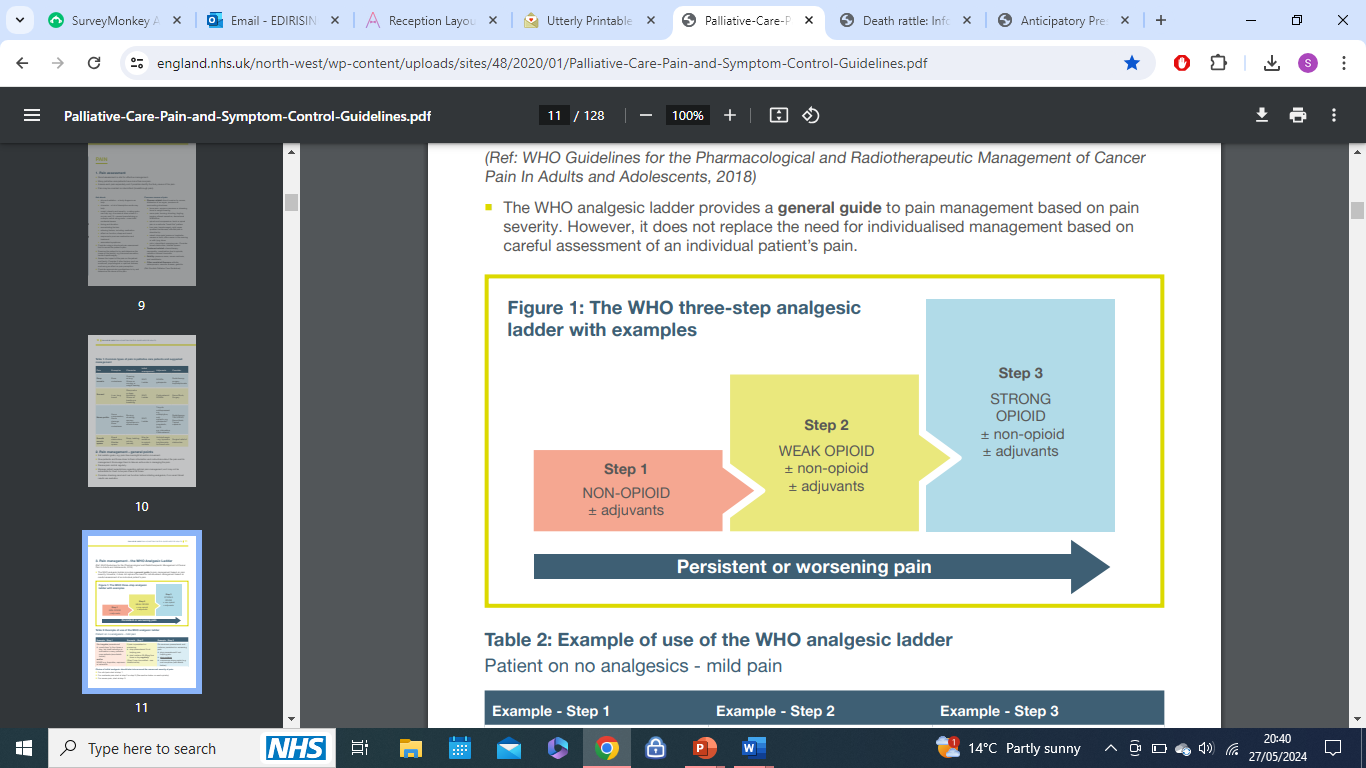 If full dose of weak opioid is not giving 24h pain relief, step up to strong opioid
Gold standard is Oramorph (10mgs/5mls) e.g. 2.5mg 4 hourly and titrate as needed
Once steady dose is reached, convert to 12 hourly modified release e.g. MST or Zomorph
Consider adjuvants along the way
Consider Oxycodone depending on eGFR
Patches not suitable for acute pain or rapidly changing pain because of the time it takes to reach therapeutic levels
[Speaker Notes: Pain ladder – familiar with 
Codeine to oral Morphine – divide by 10
Buprenorphine – 7 day intervals 5-20mic/h, renal impairment, morphine 12mg daily = buprenorphine 5 
Fentanyl ~100-150x more potent than oral morphine, 72h intervals, renal impairment, morphine 30mg daily = fentanyl 12

https://www.england.nhs.uk/north-west/wp-content/uploads/sites/48/2020/01/Palliative-Care-Pain-and-Symptom-Control-Guidelines.pdf]
Pain
76 year old male with colon cancer and bone metastases
Pregabalin 75mg BD, Paracetamol 1g QDS
Needing 5mg Oramorph six times a day
What would you prescribe for his modified release?
He becomes more confused which you feel is medication related
You note his eGFR is 40 and he is now finding it difficult to swallow, what would you consider prescribing for his PRN medication?
[Speaker Notes: MST 15mg BD, 12 hourly preparation (30mg in 24h)
Morphine to Oxycodone divide by 2, oral to SC divide by 2, PRN dose divide by 6 = Oxycodone SC 1.25mg PRNs
Oxycodone is marketed as better in renal impairment - no clear evidence, ?eGFR below 50

https://spcare.bmj.com/content/2/Suppl_1/A62.3]
Constipation
Laxatives should be prescribed alongside opiates, exceptions: stomas and pancreatic insufficiency
Bulk forming agents: Fybogel – not popular, require high fluid intake and good motility
Stool softeners: Docusate – available as tablet/liquid, reduce straining, target consistency
Osmotic: Lactulose, Movicol, Laxido, require high fluid intake, can cause bloating/cramping/flatulence
Stimulant: Senna, Bisacodyl, Sodium Picosulfate - can cause colic, target frequency
Rectal suppositories/enemas – avoid in neutropaenic patients/thrombocytopaenic patients
Naloxegol - peripherally acting opioid receptor antagonist useful for constipation, specialist guidance
[Speaker Notes: Naloxegol blocks effects of opioid in the intestine]
Nausea & Vomiting
57 year old female with metastatic ovarian cancer 

She is currently eating and drinking small amounts, bowels opened yesterday

She is currently taking Oxycodone 20mg BD to manage her pain

She is getting intermittent nausea symptoms and had one episode of vomiting with abdominal pain requiring PRN Oxycodone

What could be causing her symptoms?

What would you prescribe?
[Speaker Notes: Oxycodone or bowel obstruction
Haloperidol or Cyclizine can be used for bowel obstruction particularly when unsure whether complete/partial obstruction
Haloperidol would target possible Oxycodone side effect as a cause]
Nausea & Vomiting
[Speaker Notes: Dexamethasone has an anti-emetic effect of unknown mechanism, adjuvant, raised ICP
Cyclizine should not be mixed with Metoclopramide – antagonises pro-kinetic effects
Cyclizine and heart failure – fall in cardiac output – increases HR 
Parkinson’s – Domperidone (only as tablet) – does not cross BBB or Cyclizine/Ondansetron]
Secretions
Explanation to family members is important as they may find the secretions distressing
Are they distressing for the patient? 
Could consider repositioning 
Treatment must be commenced at onset of secretions
Medication will prevent new secretions being produced but will not remove secretions already present 
Glycopyrronium 200micrograms SC 6 hourly PRN 
Alternative is Hyoscine Butylbromide (Buscopan) 20mg SC 4 hourly PRN
[Speaker Notes: Hyoscine Butylbromide – saliva/drooling]
Breathlessness
69 year old male with pulmonary fibrosis

Used to be able to come to the surgery for appointments, now housebound

Progressive dyspnoea over months, now dyspnoea at rest

What would your next steps be?

What would you consider prescribing?
Breathlessness
Review for any other causes/reversibility, consider non-pharmacological management

Opioids relieve sensation of breathlessness

Start low, go slow e.g. Oramorph 1.25–2.5mg PRN, then regularly if beneficial

Long-acting opioids can be very effective and are safe e.g. MST 5mg BD

For patients already on opioids - lower dose than current breakthrough dose is often sufficient, e.g. 25-50% of PRN 

Consider benzodiazepines if element of anxiety or combination of both
[Speaker Notes: Non-pharmacological measures – fan, reassurance, distraction and relaxation techniques, repositioning, fan/open window,  physiotherapy, OT, psychological support]
Agitation
Consider causes and treat accordingly 
Pain, nausea, constipation, urinary retention
Metabolic 
Infection with delirium
Cerebral metastases
Psychological distress
Non-pharmacological measures similar to those for breathlessness
Anxiety – Lorazepam 500 micrograms – 1mg orally or sublingually
Anti-depressants
Midazolam 2.5-5mg SC 2 hourly PRN
[Speaker Notes: Reduce dose in elderly]
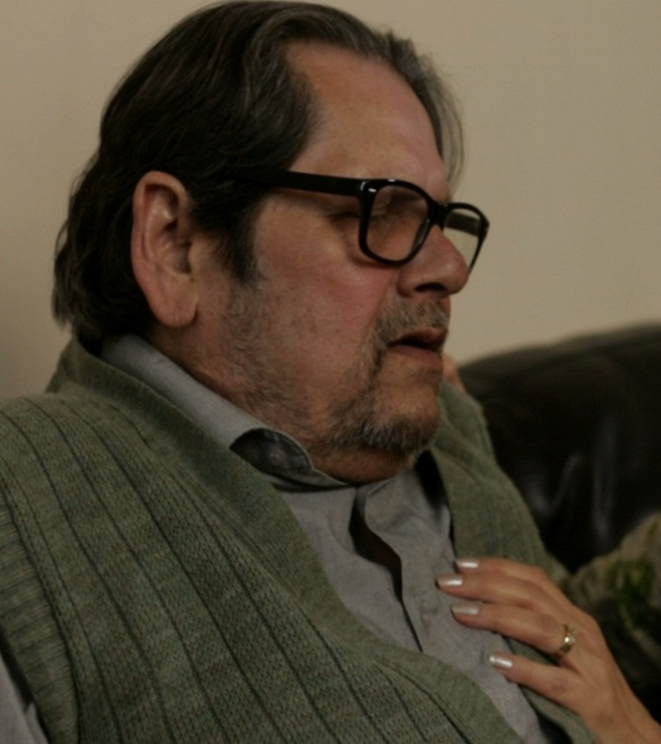 Mr B
75 year old male
Background of HFpEF, HTN, T2DM
Four hospital admissions in six months with pulmonary oedema and most recently pneumonia
Initially responded well to diuretic treatment but soon became refractory to treatment
Lives with wife, daughter lives locally
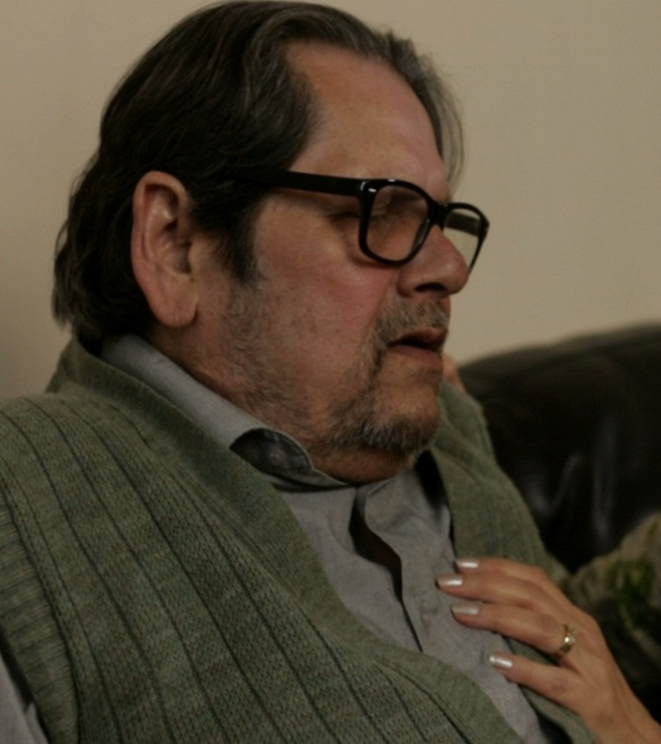 Mr B
Regular medications:
Ramipril 5mg OD
Metformin 1g BD
Sitagliptin 100mg OD
Atorvastatin 20mg ON
Furosemide 40mg OD
Adcal D3 BD
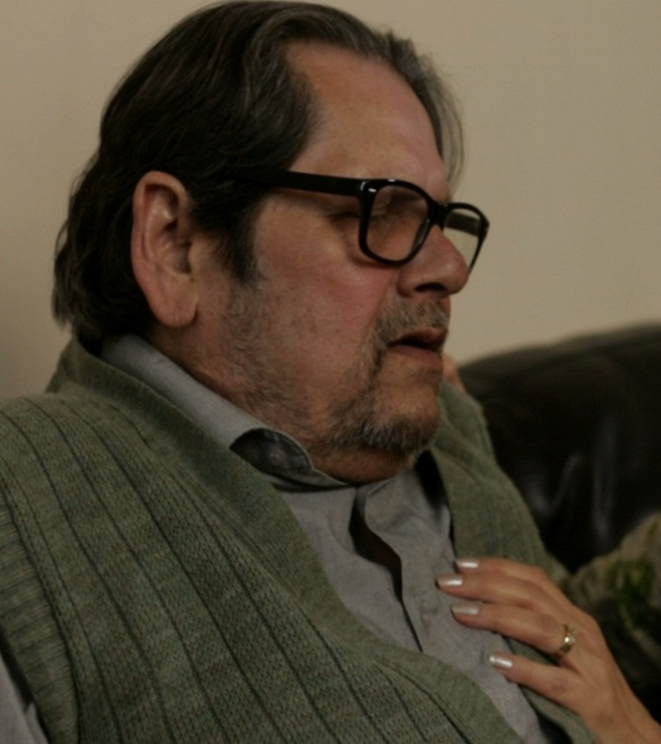 Mr B
His condition has since rapidly changed
Now completely bedbound after a fall while transferring to the bathroom
Daughter reports he is grimacing and unsettled during his sleep with laboured breathing
ACP: PPC and PPD is home
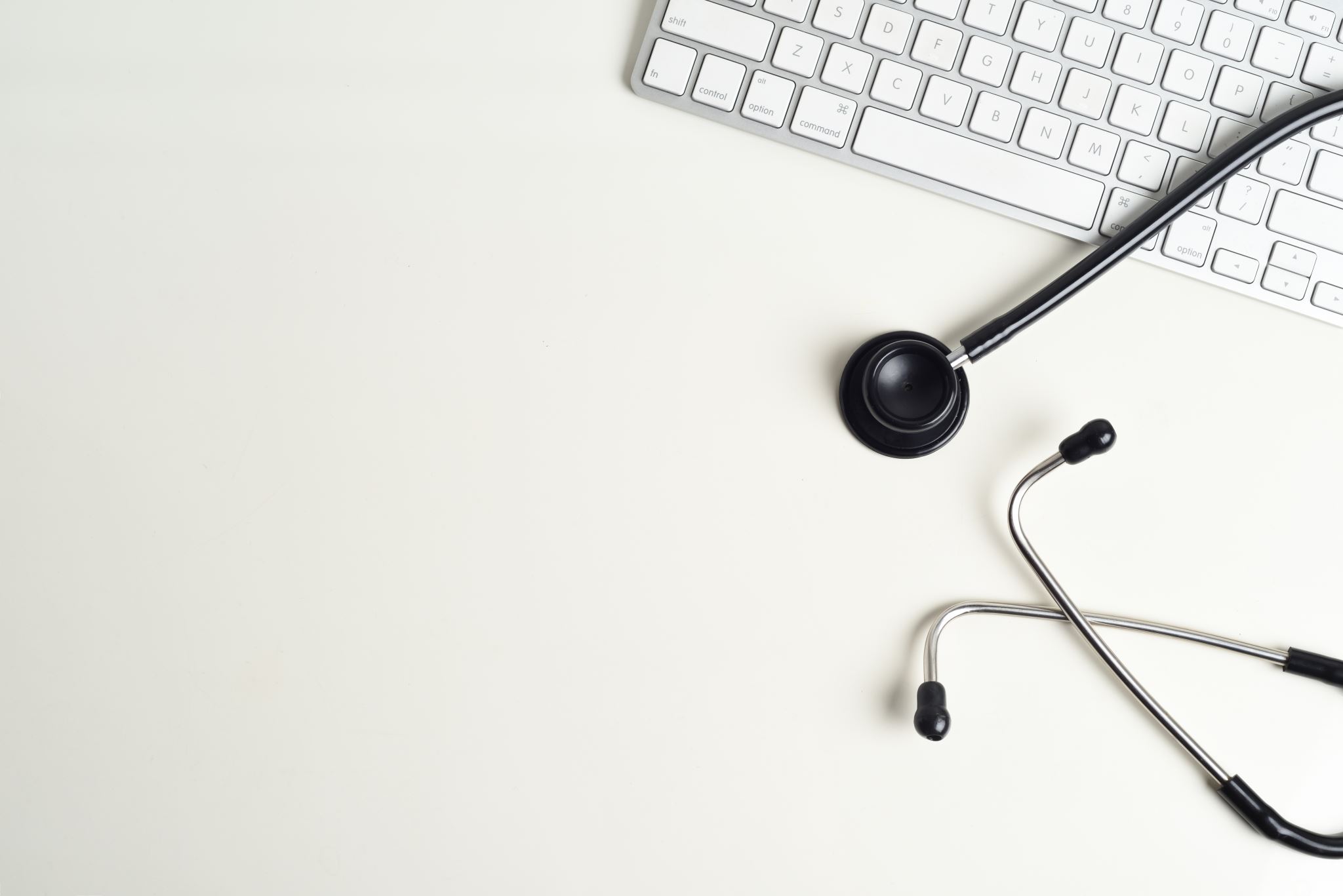 Mr B
What would you prescribe at this stage?
[Speaker Notes: eGFR 60]
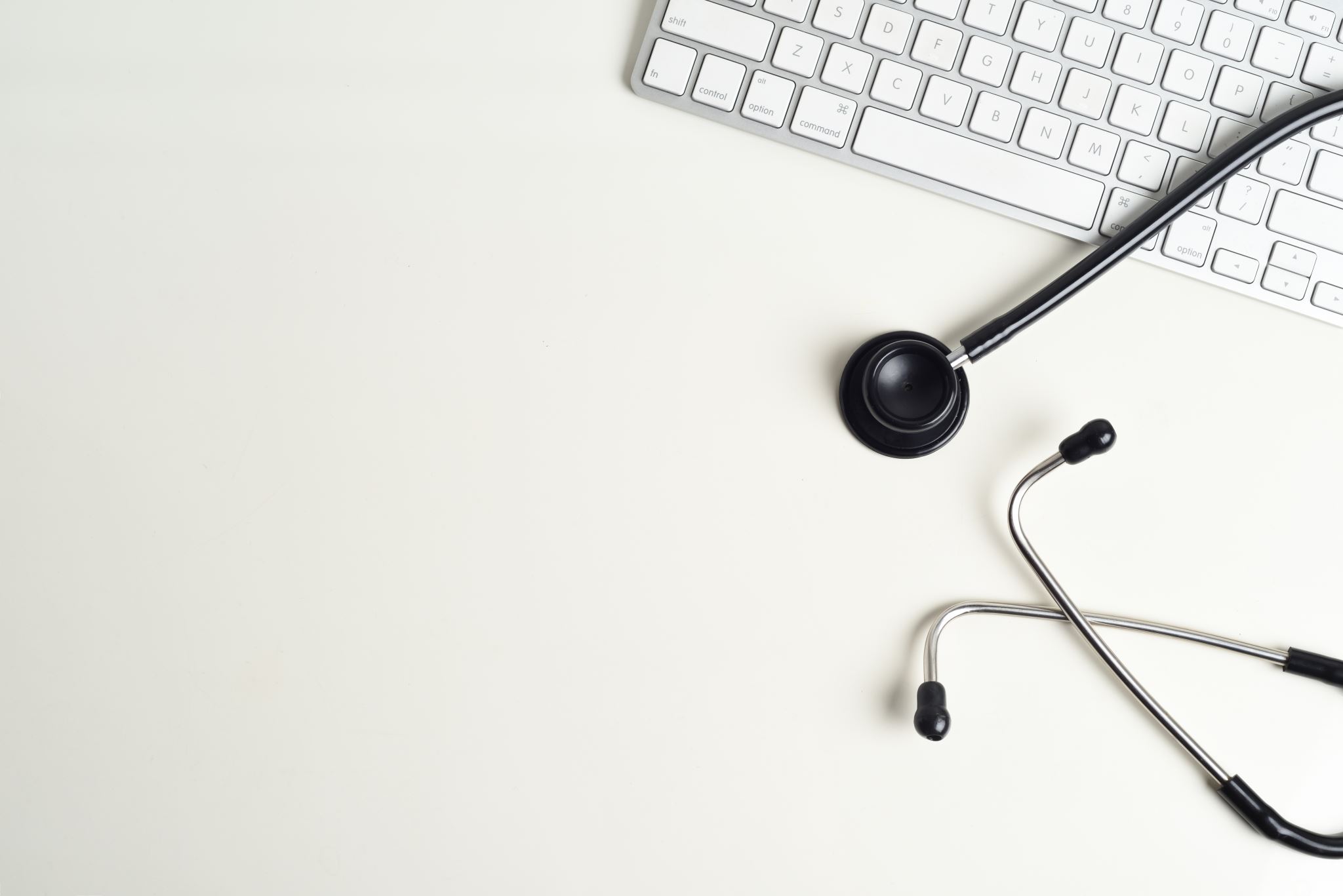 Anticipatory Medications
Morphine sulphate 2.5-5mg SC when required for pain or breathlessness up to hourly
Haloperidol 0.5-1mg SC when required for nausea/vomiting. Max dose 3mg in 24 hours
Midazolam 2.5-5mg SC when required for agitation/restlessness up to 2 hourly 
Glycopyrronium bromide 200-400 micrograms SC when required for respiratory secretions. Max dose 1.2mg in 24 hours
Mouthcare: artificial saliva, advice family/carers
You may need to increase doses depending on the patient’s response
[Speaker Notes: Mouthcare – sponges, pipette with straws]
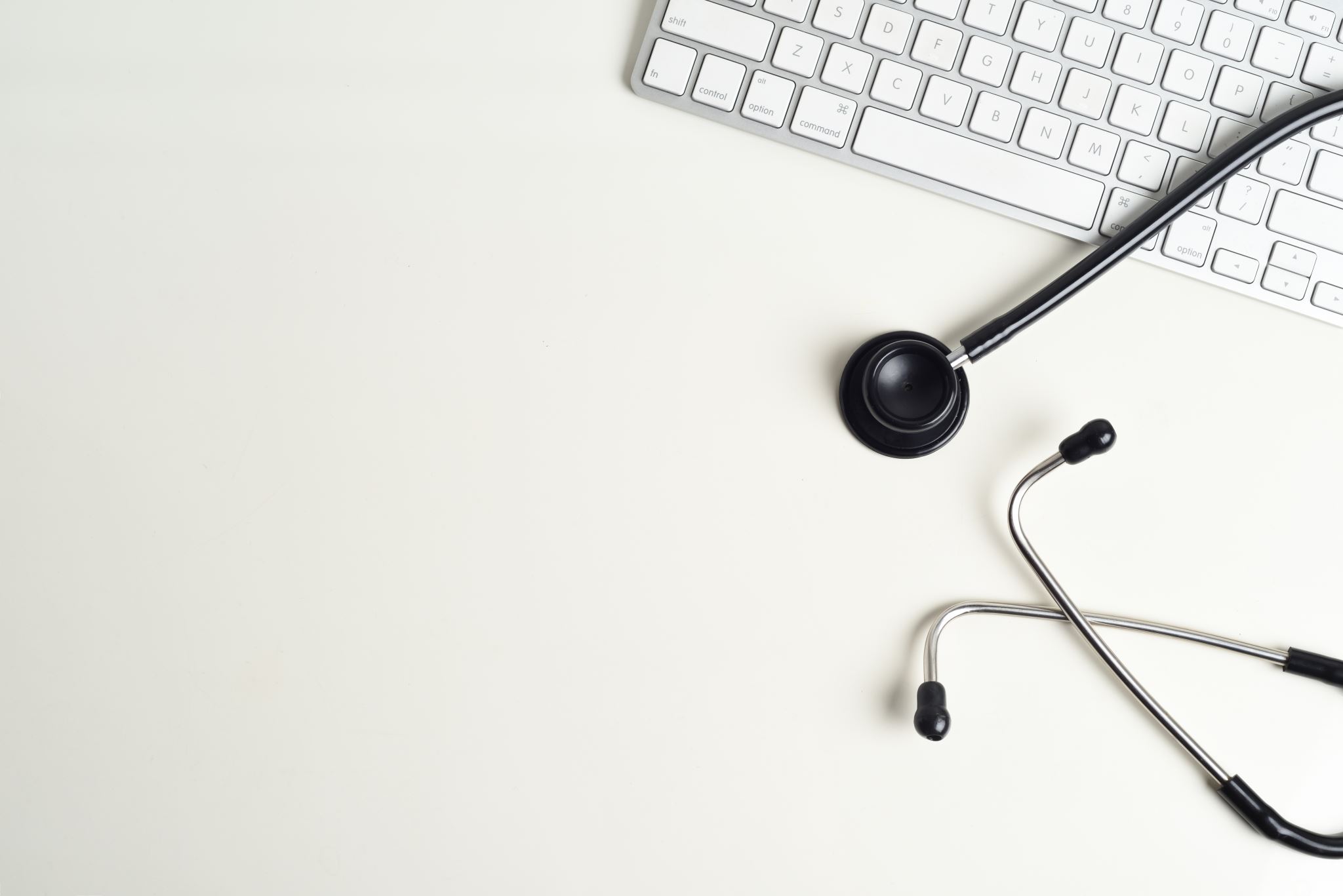 Mr B
Would you make any changes to his regular medications and why?

Ramipril 5mg OD
Metformin 1g BD
Sitagliptin 100mg OD
Atorvastatin 20mg ON
Furosemide 40mg OD
Lansoprazole 15mg OD
Adcal D3 BD

Remember this can be reviewed, patients may improve and require medications  again at a later stage
[Speaker Notes: Stop Ramipril, Metformin, Sitagliptin, statin, Lansoprazole, Adcal, could consider continuing Furosemide for symptomatic relief]
Deprescribing
[Speaker Notes: Tablet burden
Assess swallow ?change route
‘Some of your medicines that used to help you may no longer be of benefit’]
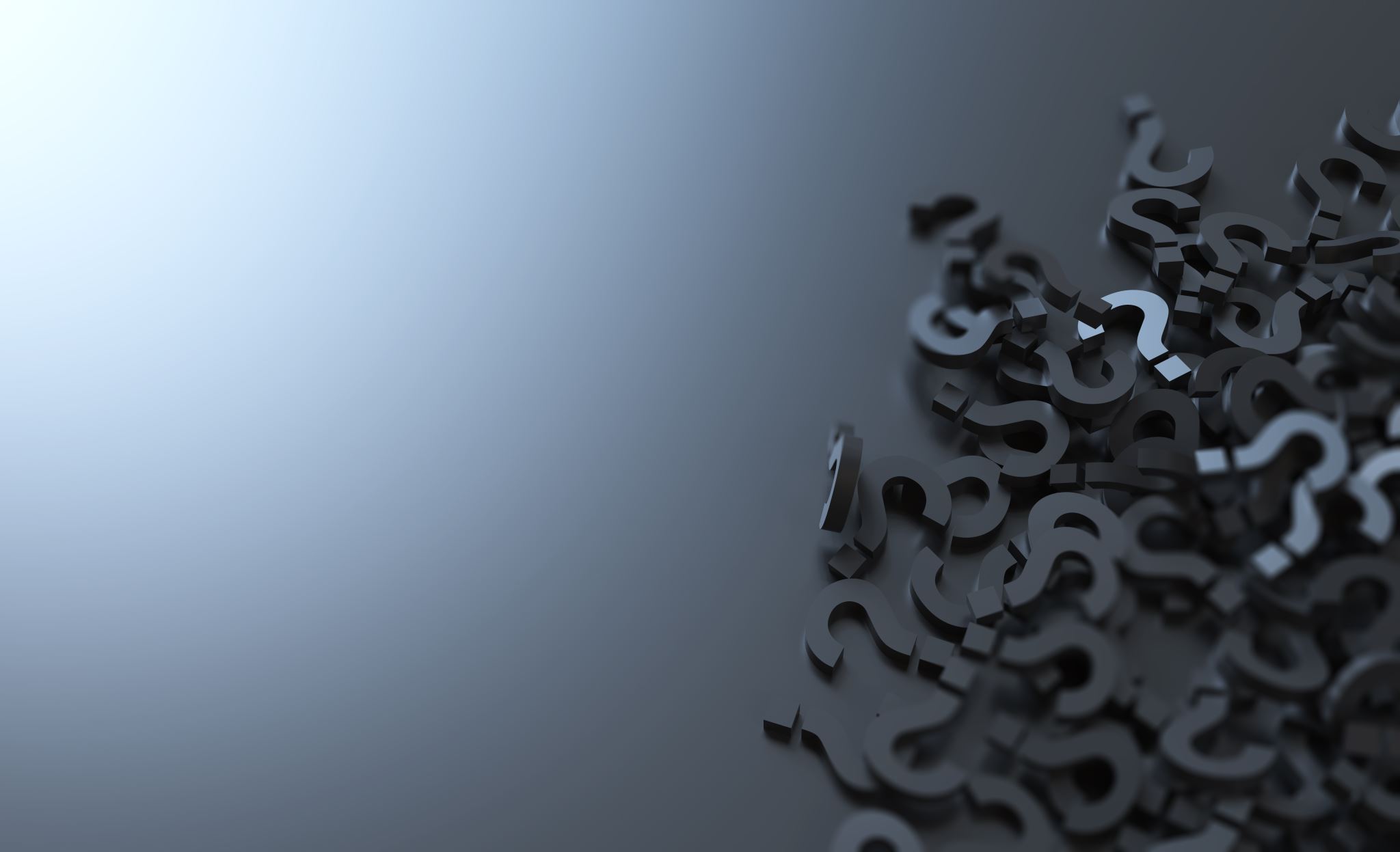 Any questions or thoughts?